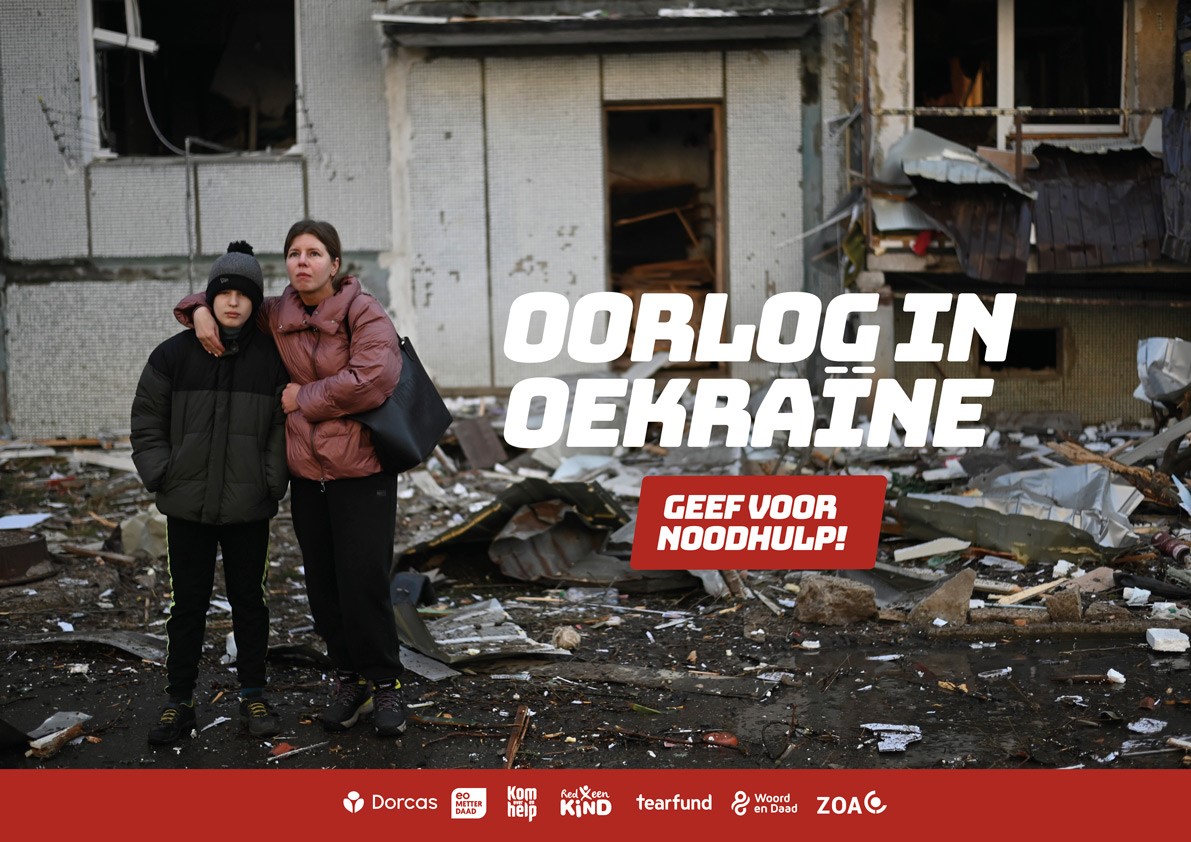 Noodhulp Oekraïne
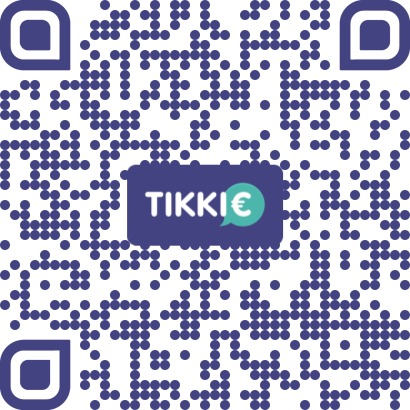 Wat bieden we: 
- Onderdak
- Dekens en bedden- Voedsel en drinken- Medische en traumazorg
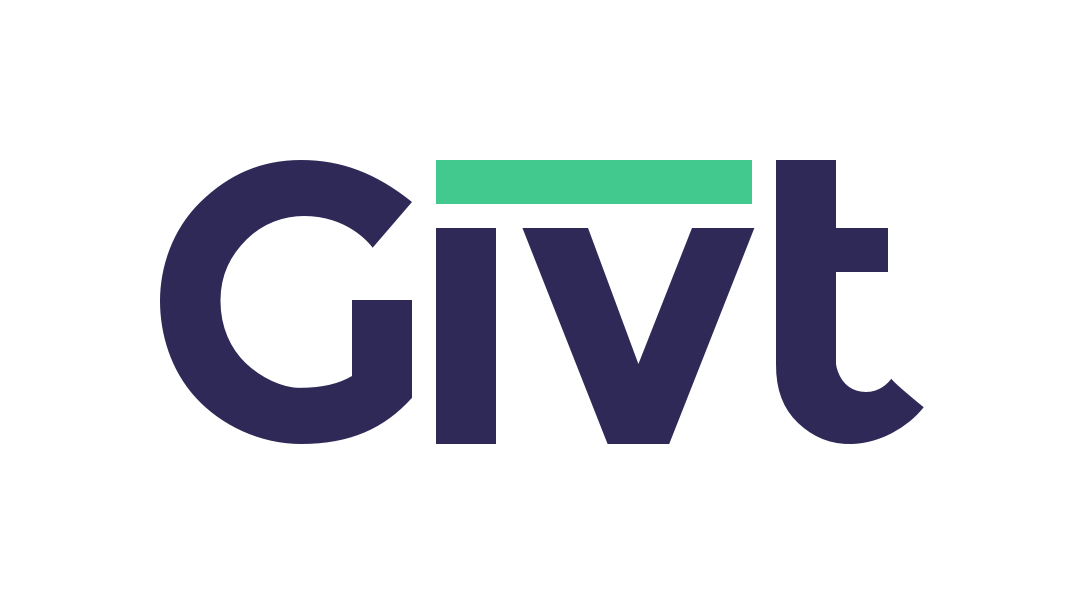 Doneren kan ook via         .        ‘Selecteer: ‘Tearfund Noodhulp Oekraïne’
Tearfund actief in West-Oekraïne
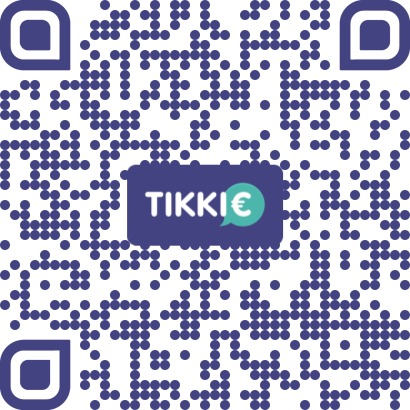 Tearfund ondersteunt twee vluchtelingen centra in Ternopil en Chernivtsi waar in totaal 3000 mensen worden opgevangen.

De centra worden gerund door christenen.
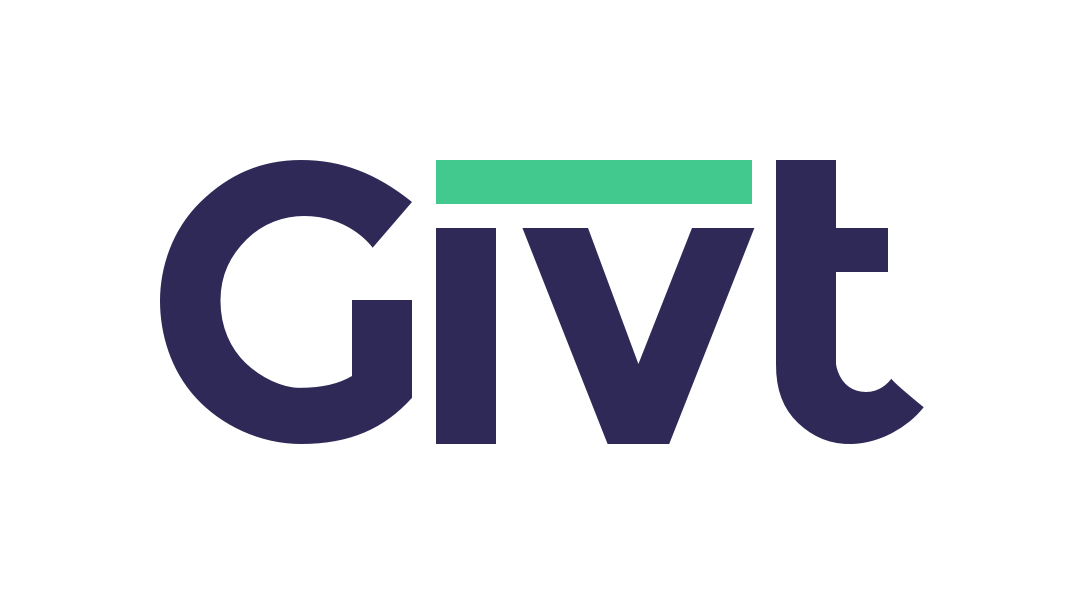 Doneren kan ook via         .        ‘Selecteer: ‘Tearfund Noodhulp Oekraïne’
Noodhulp Oekraïne
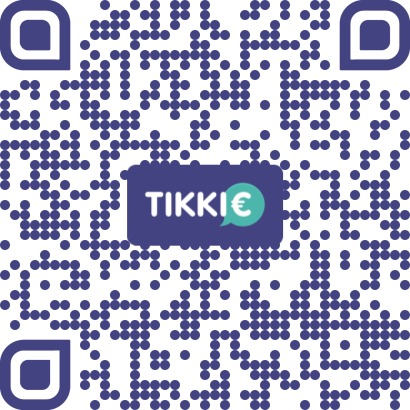 10 EURO | Drie maaltijden per persoon per dag.

50 EURO | Beddensets incl. hygiënemiddelen.
Alvast heel hartelijk dank!